La luce: onde o particelle?
Aleandro Nisati
Istituto Nazionale di Fisica Nucleare – Sezione di Roma 
& Universita di Roma La Sapienza
Programma del seminario
Definizione di onda/ Esempio di onda: onda sonora
Esperimento 1: Interferenza con onde sonore generate da una coppia di diapason
Esperimento 2: la luce; interferenza con raggio laser che si propaga attraverso un CD
Esperimento 3: l’effetto fotoelettrico con elettroscopio a foglioline d’oro e lampade di vario tipo
Esperimento 4: la diffrazione degli elettroni con un tubo catodico ed un bersaglio sottile di grafite
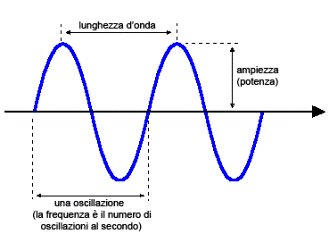 y
t
y(t) = sin(𝜔t - 𝛼)
Onde sonore
Diapason
Battimenti create da due diapason (400 Hz)
CD nuovo: “tracce” prestampate
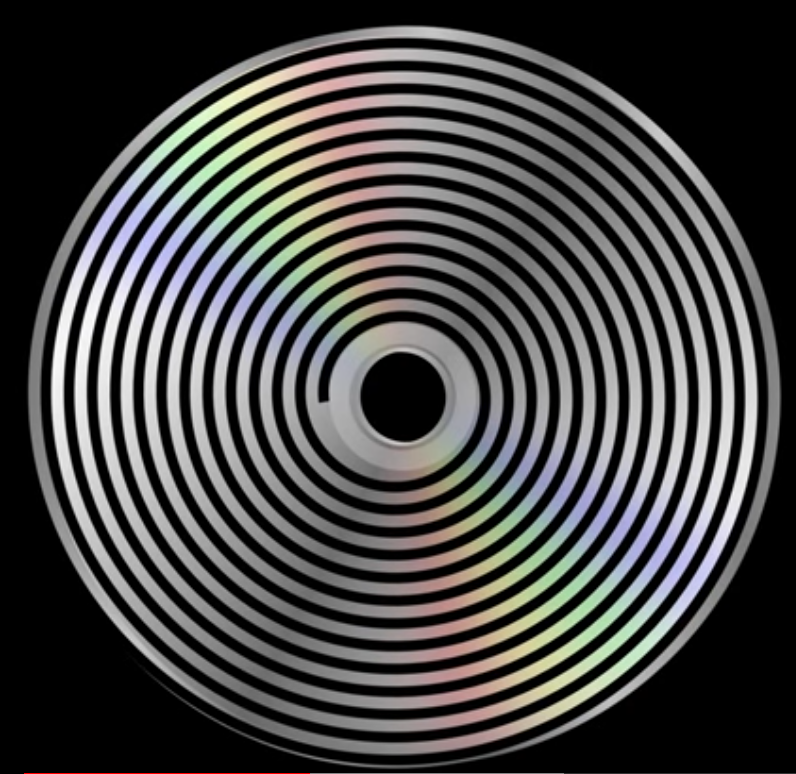 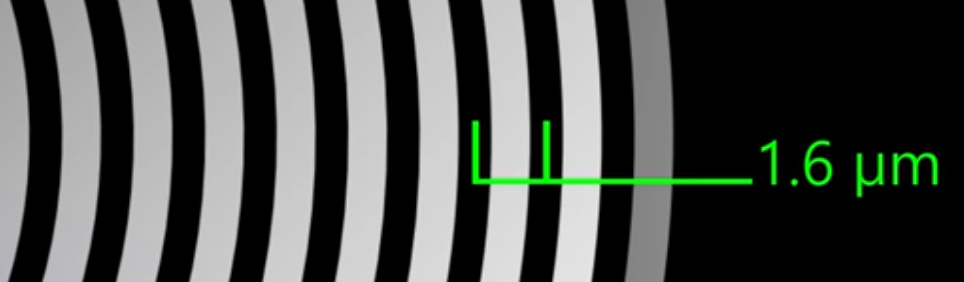 Interferenza da doppia fenditura
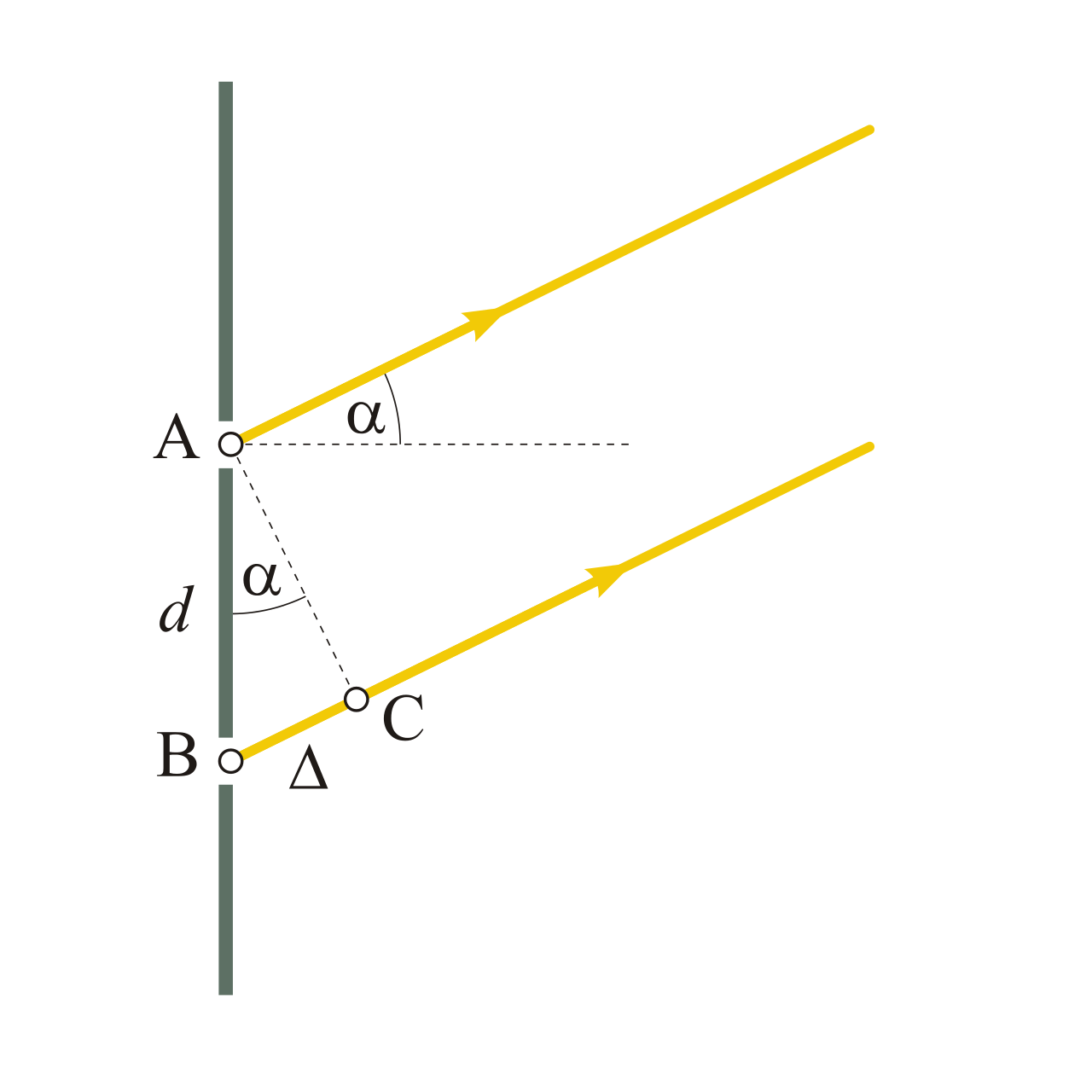 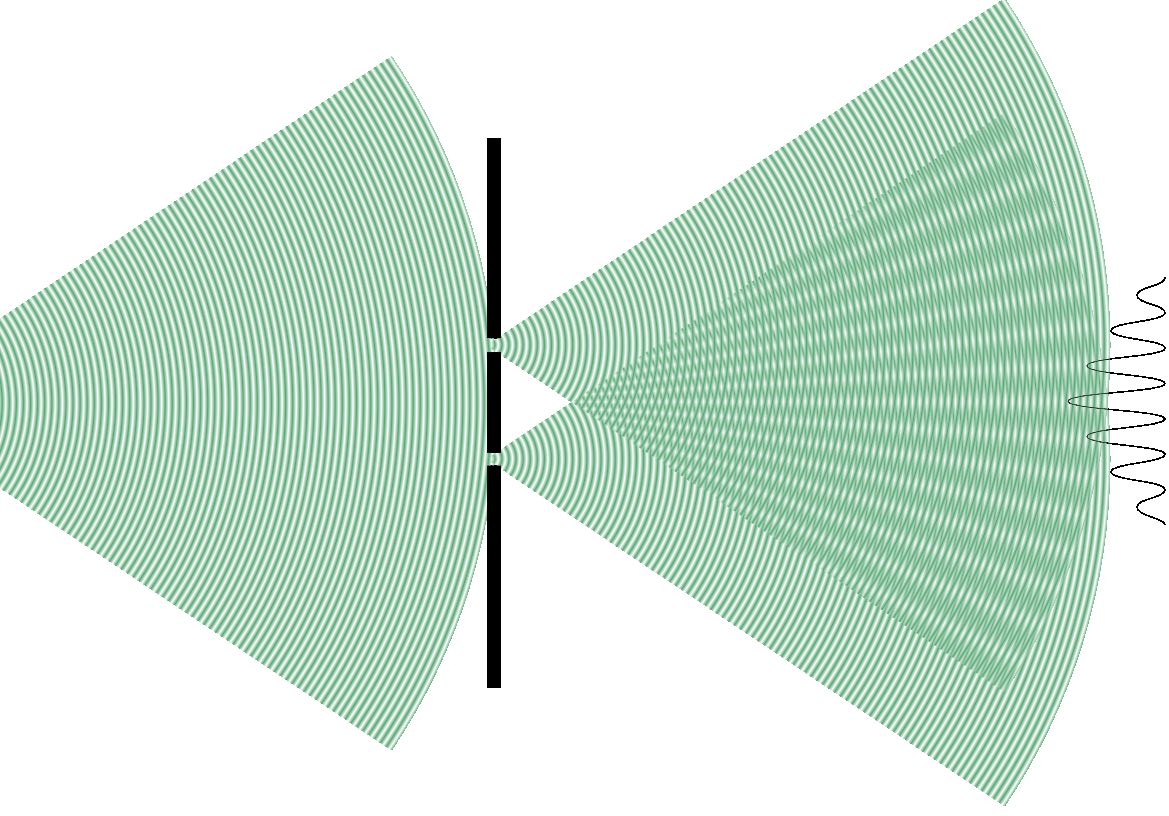 quando
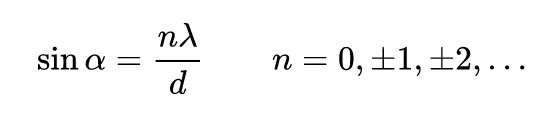 le due onde interferiscono in fase
le due onde interferiscono in fase
elettroscopio
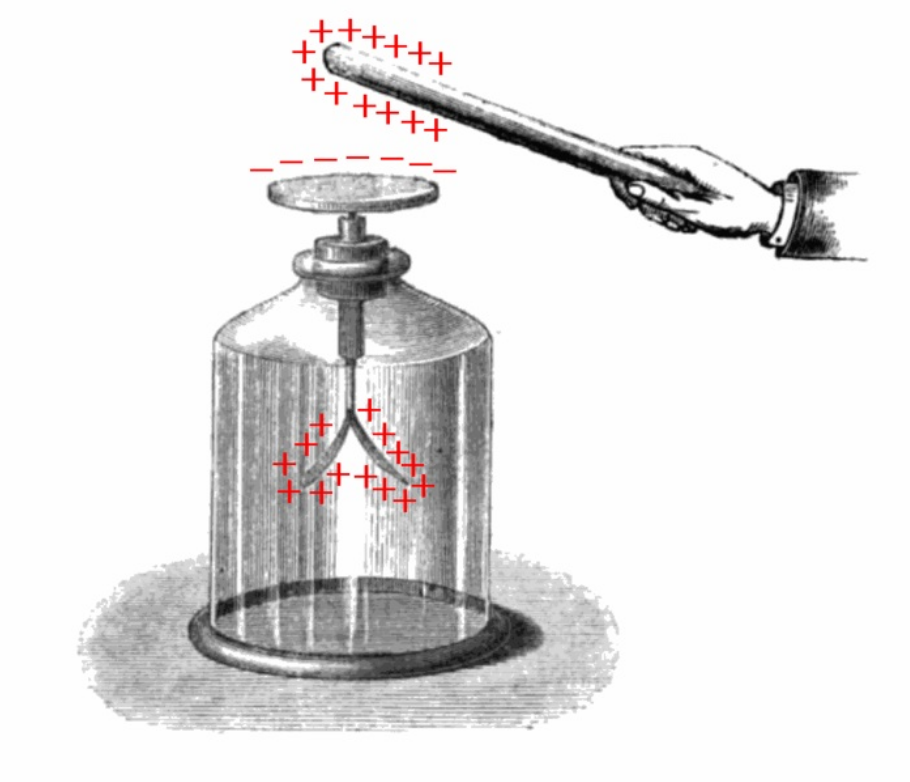 Effetto fotoelettrico
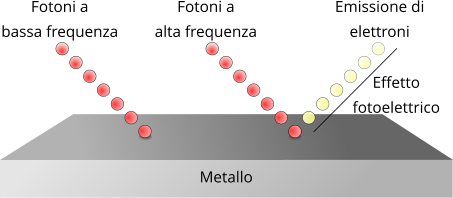 Effetto fotoelettrico
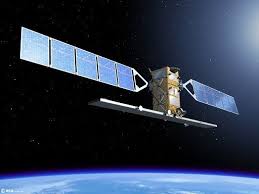 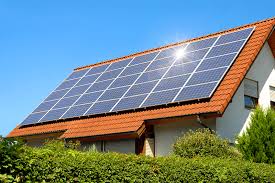 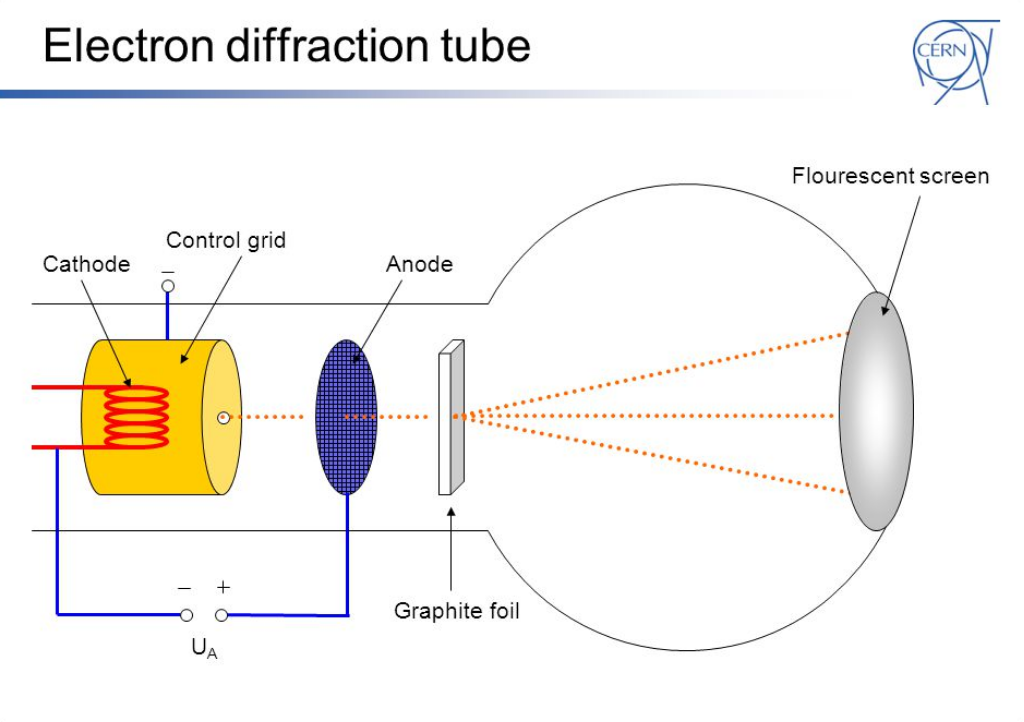 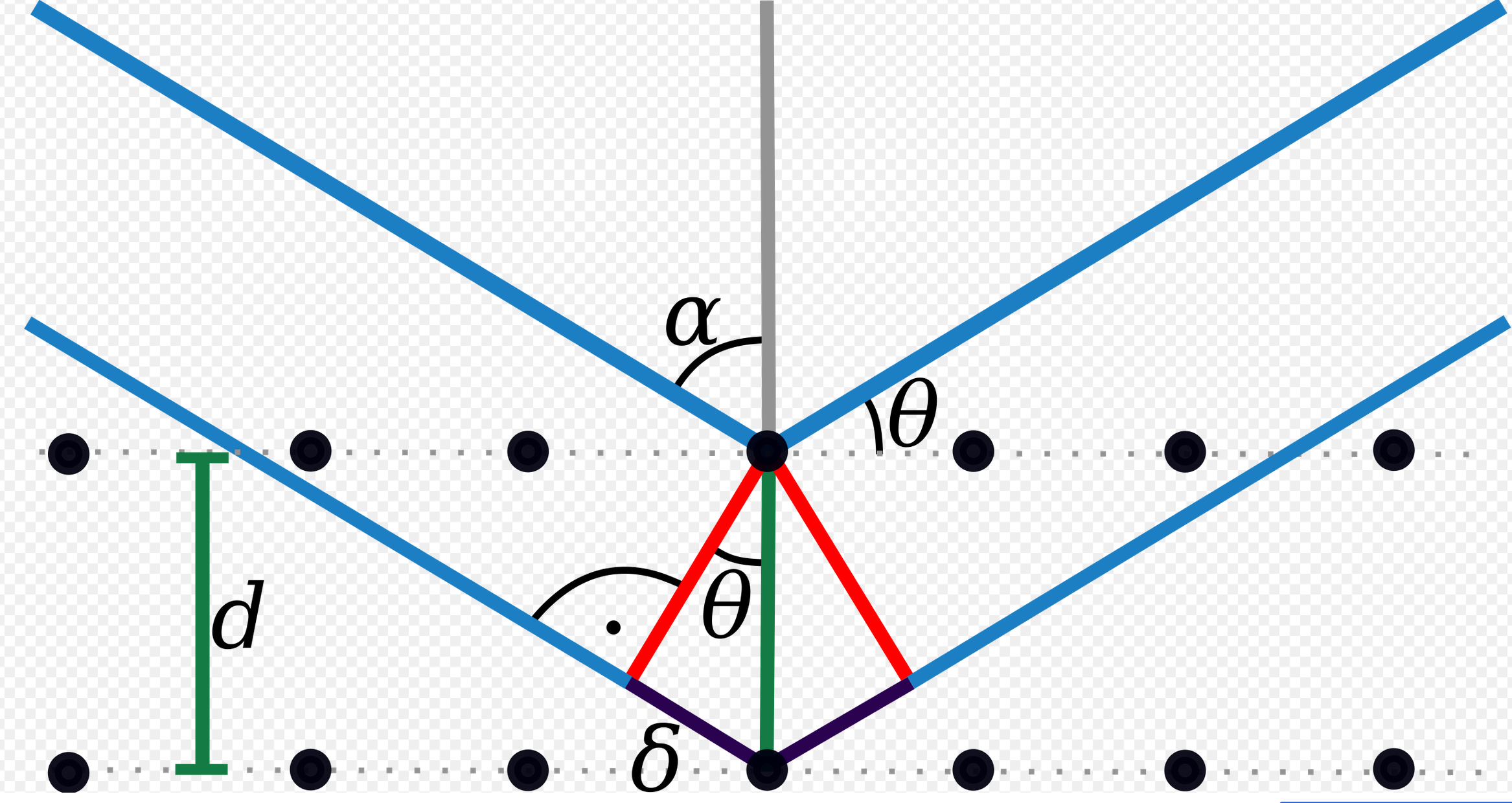 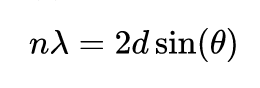 Microscopio elettronico
Oltre la luce visibile…
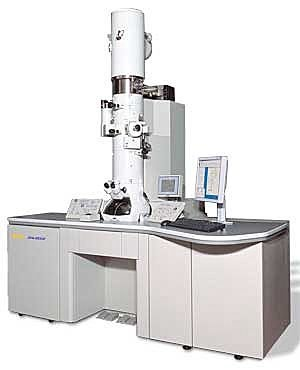 Posso pensare di usare elettroni di alta energia al posto della luce
Uso dei magneti al posto delle lenti per “ingrandire l’immagine” che gli elettroni producono attraversando il campione in esame;
Converto l’”immagine” creata dagli elettroni attraverso uno schermo simile a quello di un televisore di vecchia generazione.
… il microscopio elettronico
Possiamo “vedere” i virus….
100 nm
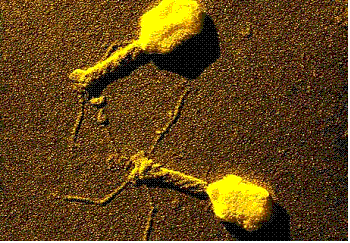 100 nm = 1/10 μm

100 nm ≅ 1/10 lunghezza d’onda della luce
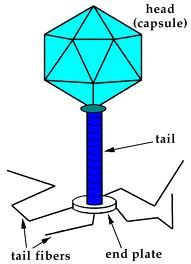 15
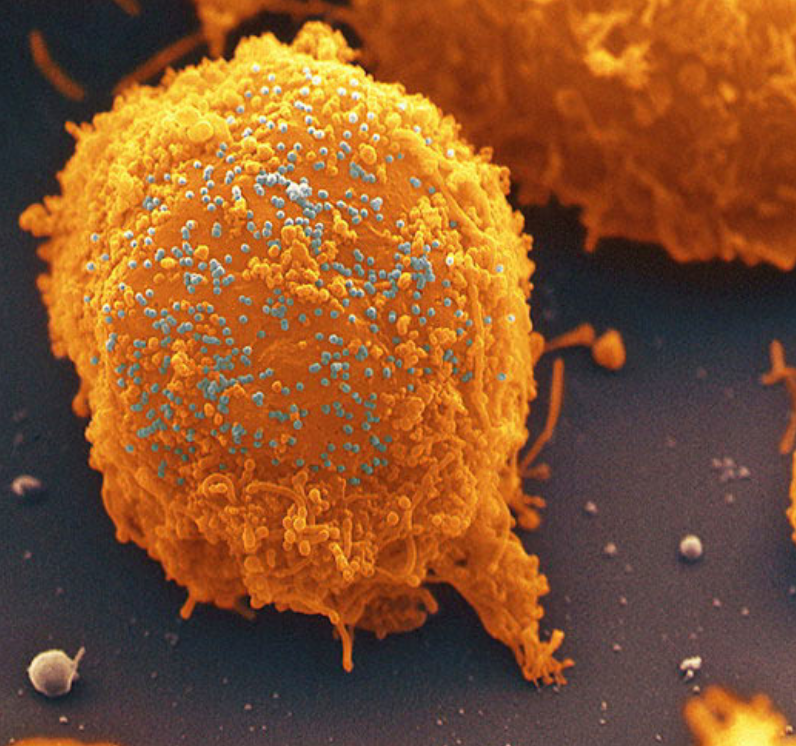 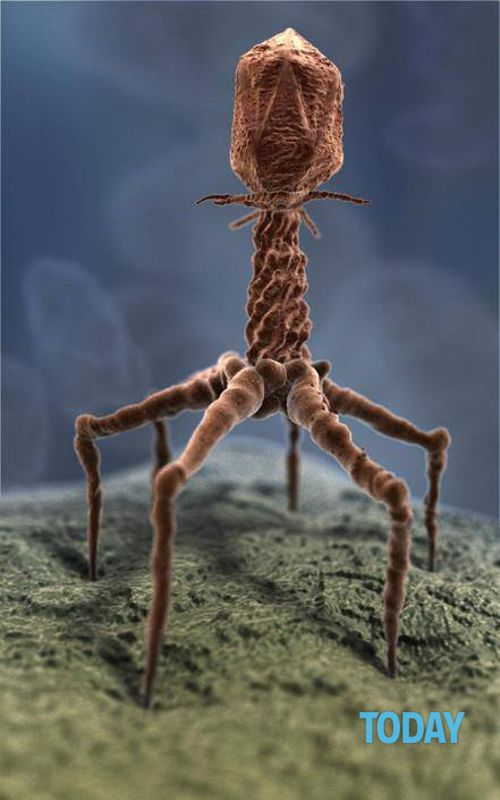 Il CERN – il Large Hadron Collider
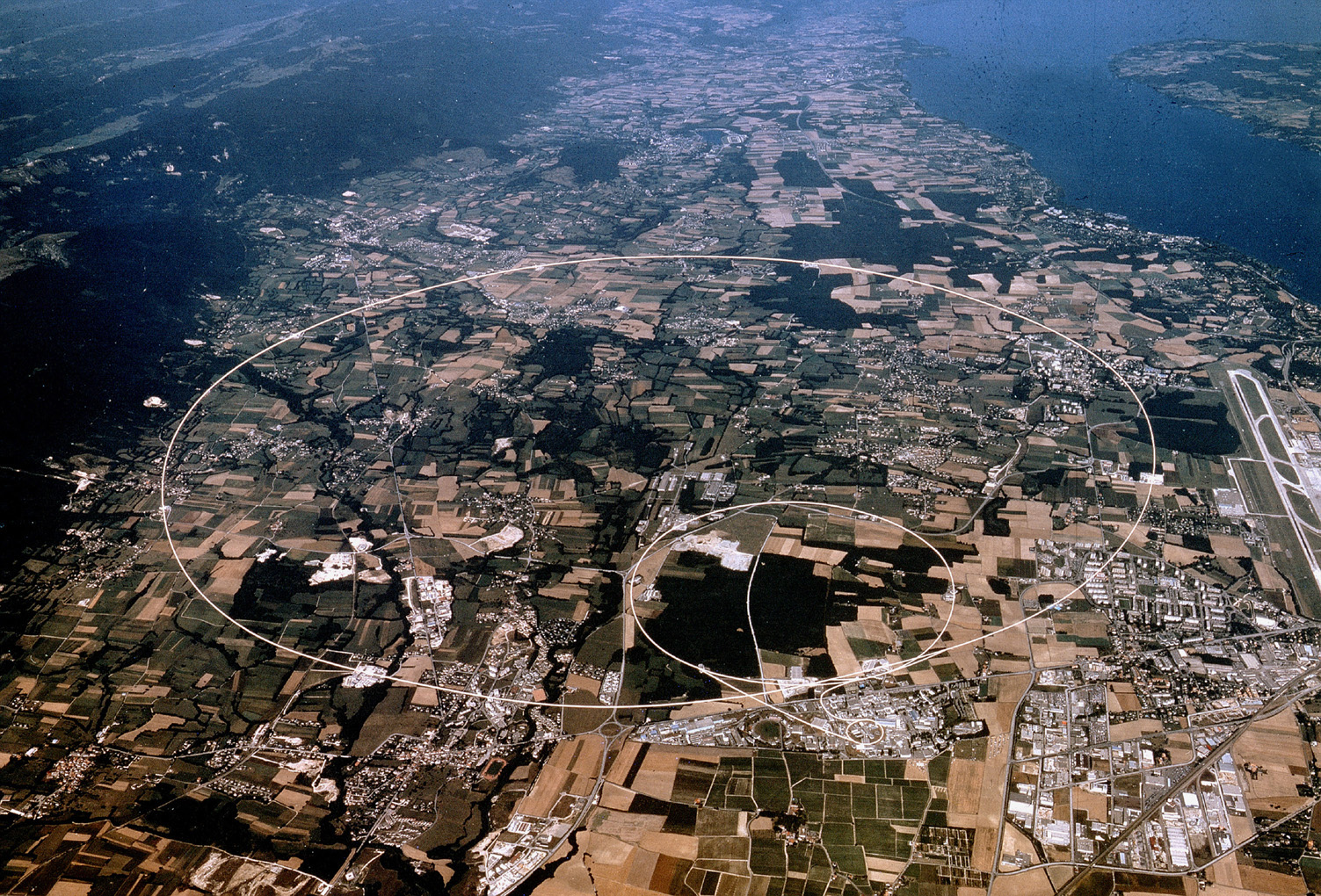 LHC
SPS
Click to edit Master subtitle style
SPS
A. Nisati, Physics at the LHC
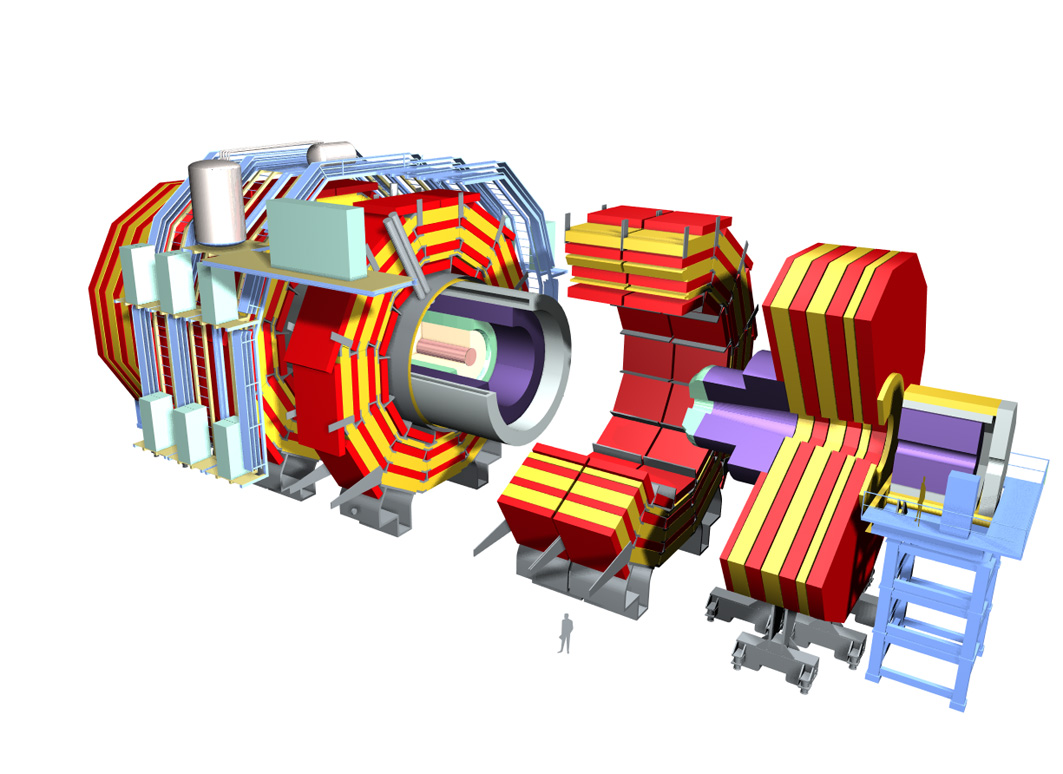 CMS
Il CERN – il Large Hadron Collider
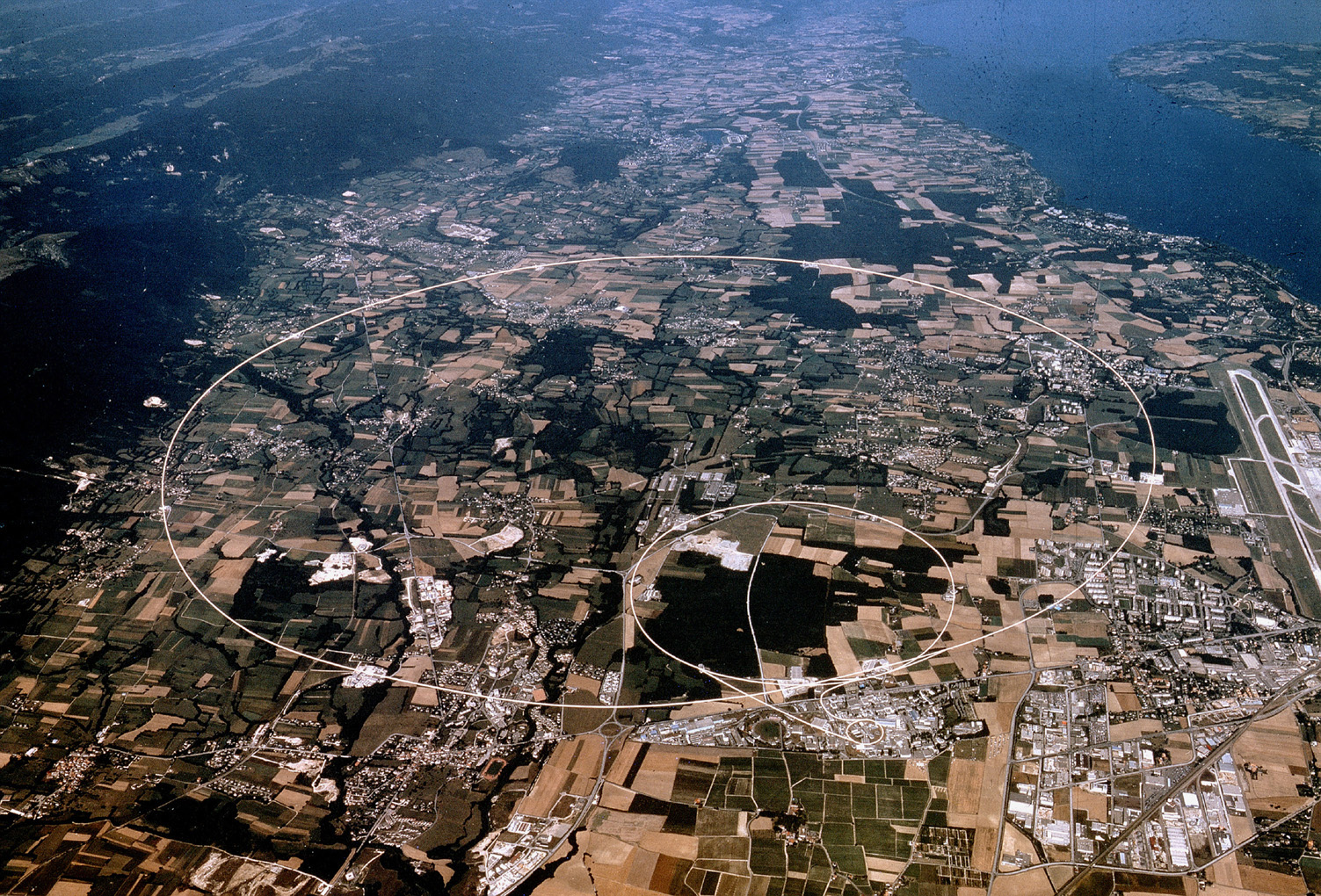 LHC
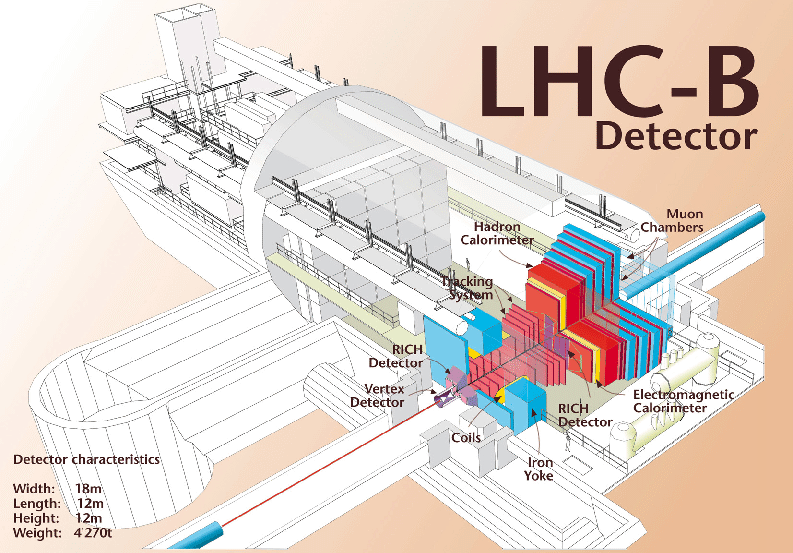 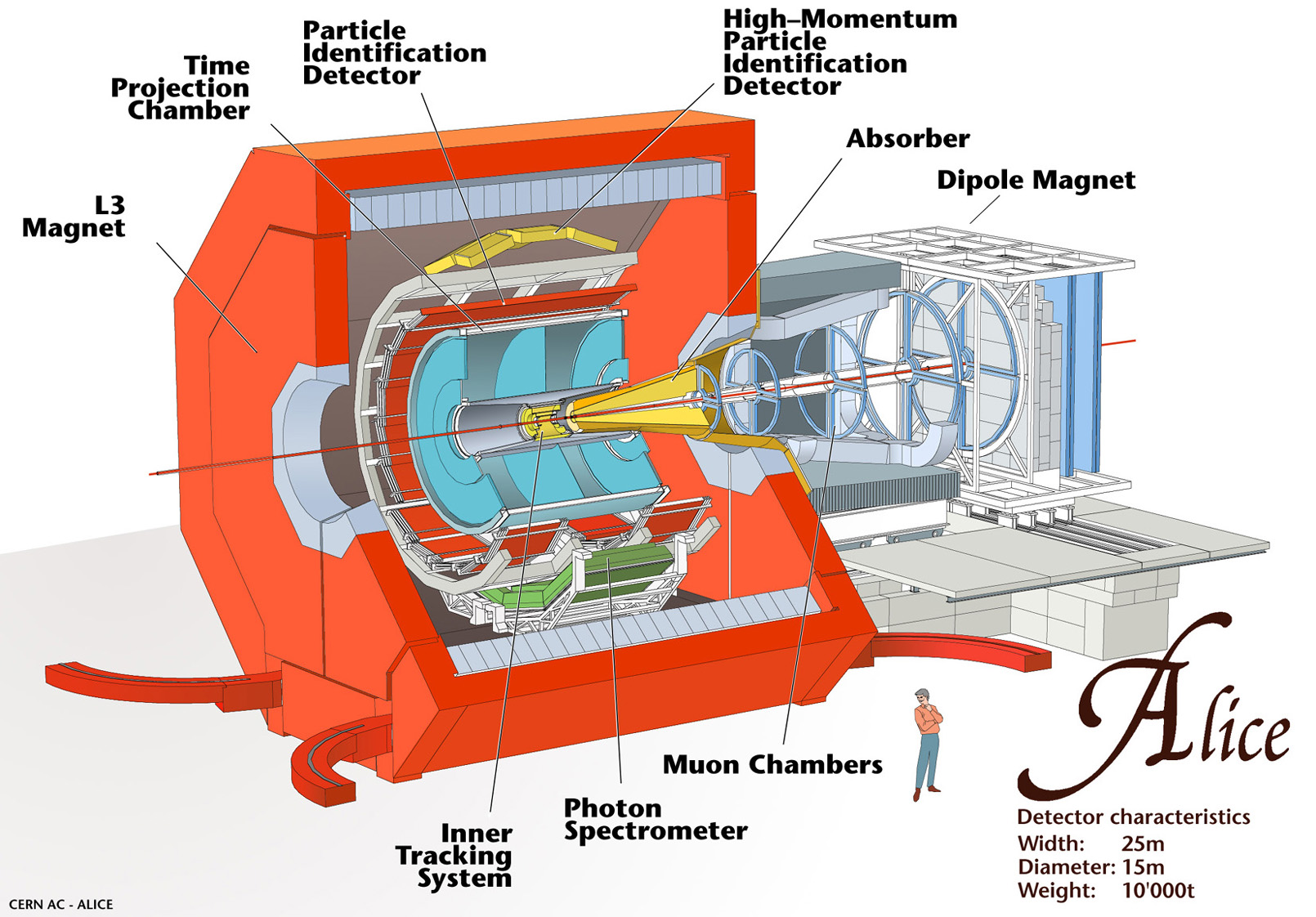 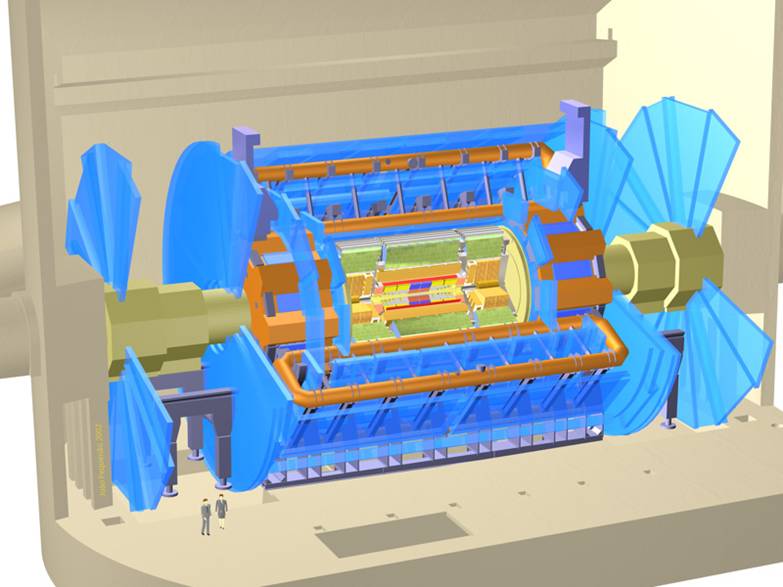 SPS
Click to edit Master subtitle style
SPS
ALICE
ATLAS
A. Nisati, Physics at the LHC
Conclusione
La luce onde o particelle?
Forse nessuna delle due??
... O le due cose allo stesso tempo?
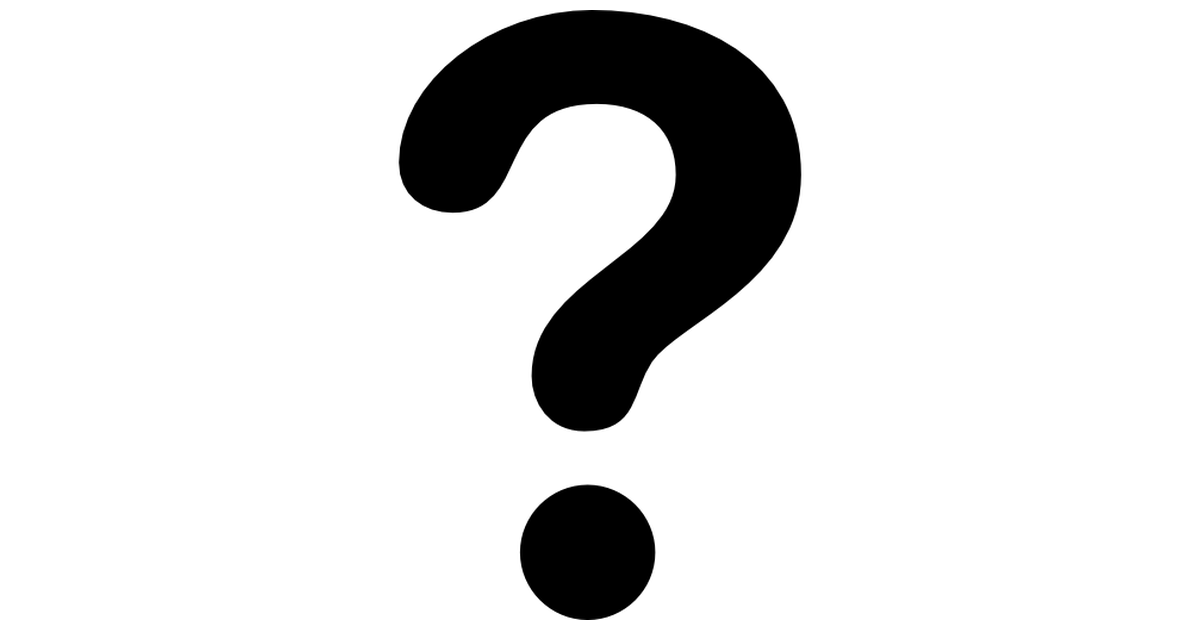 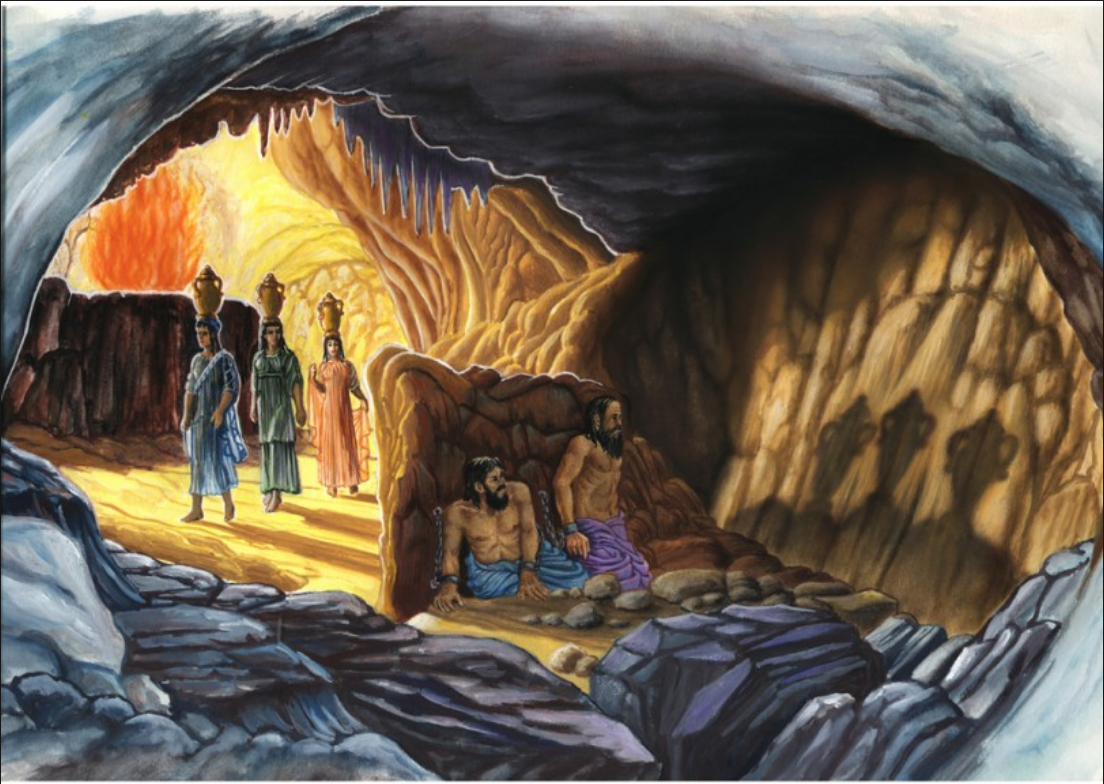 backup
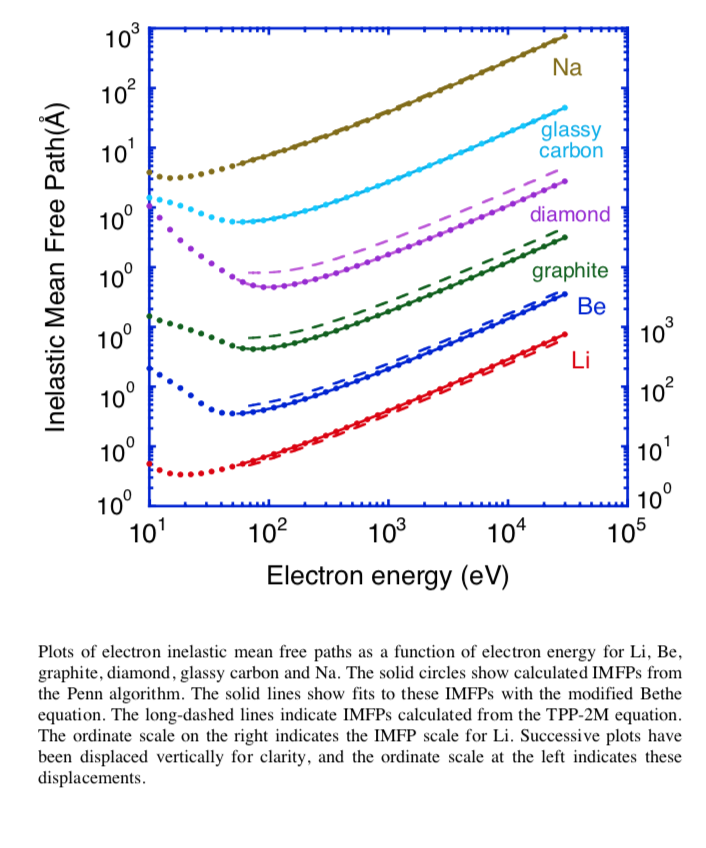